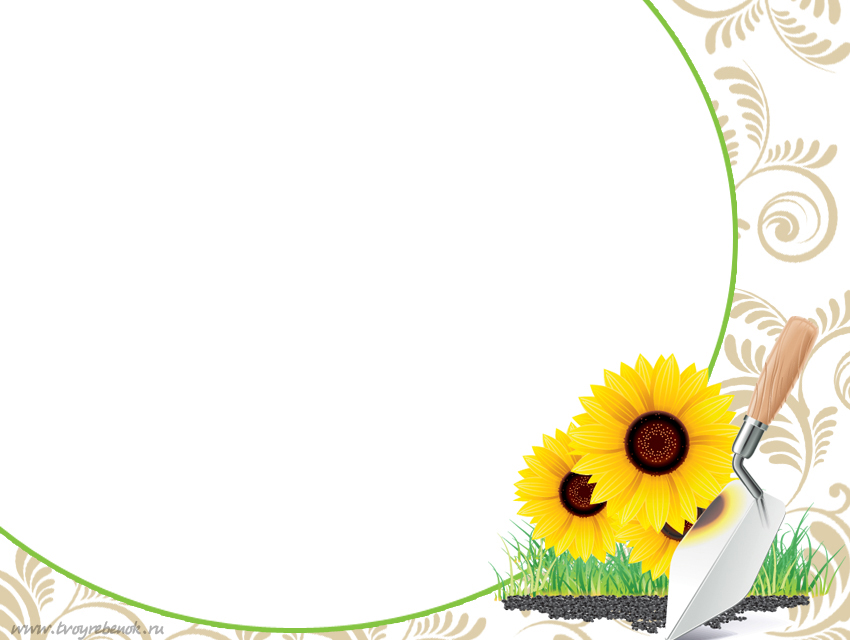 Муниципальное казенное дошкольное образовательное учреждение детский сад №8Все профессии нужны, все профессии важны!(для дошкольного возраста)
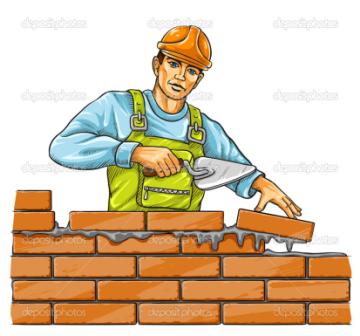 Воспитатель:
         Андрусенко О.Н.
г.Острогожск 2016г
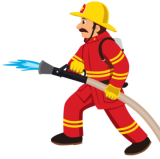 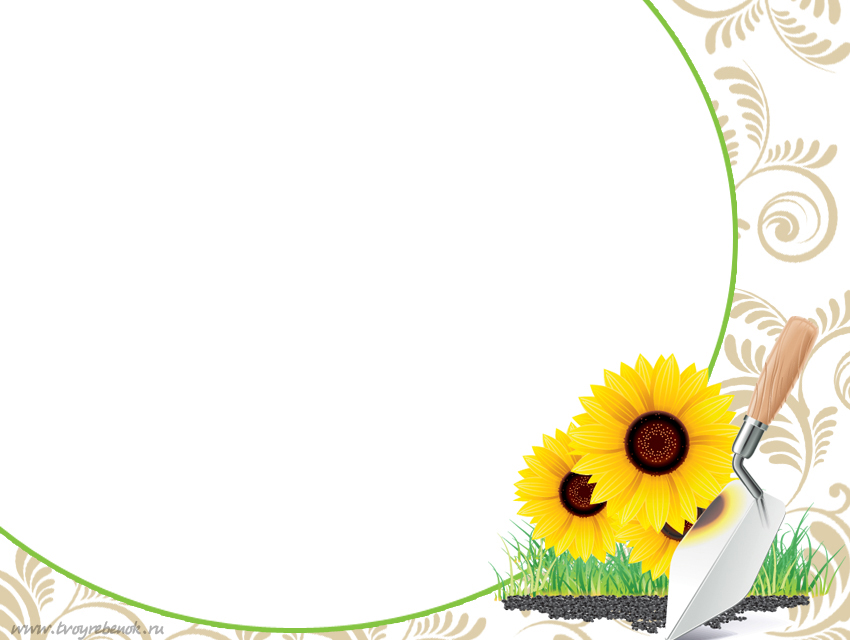 Цель: Уточнить и обобщить представления детей о профессиях.
Задачи:
   1. Понимать значимость профессии в жизни людей.2. Расширить и активизировать словарь по теме. 
   3. Воспитывать уважение к результатам труда людей
    разных профессий.
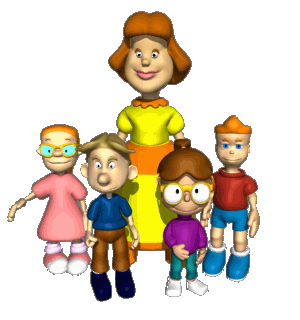 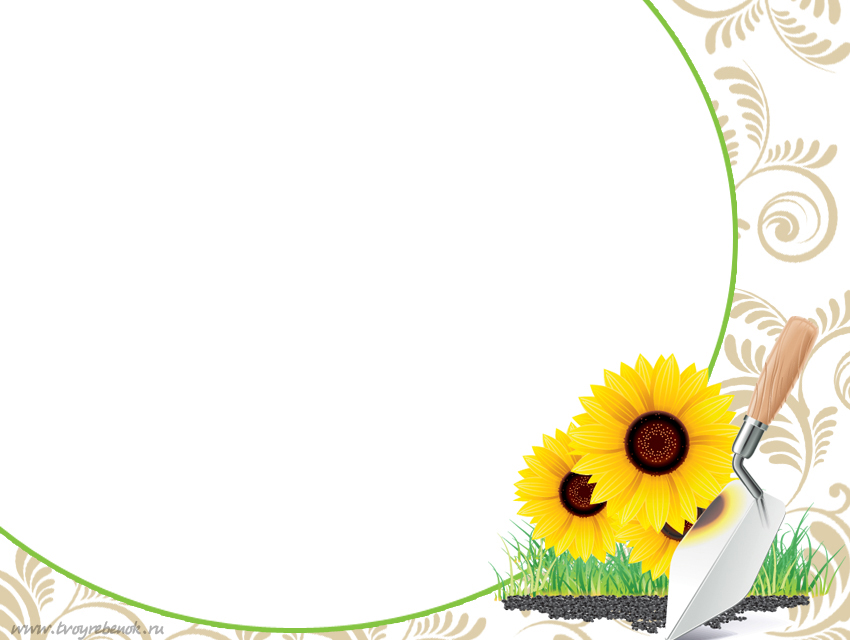 Хорошо на свете что-нибудь уметь!Хорошие профессии будем мы иметь!
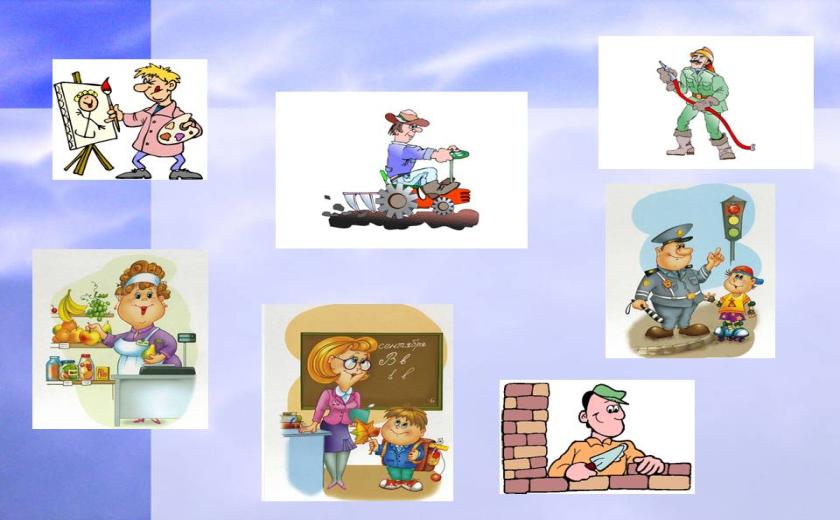 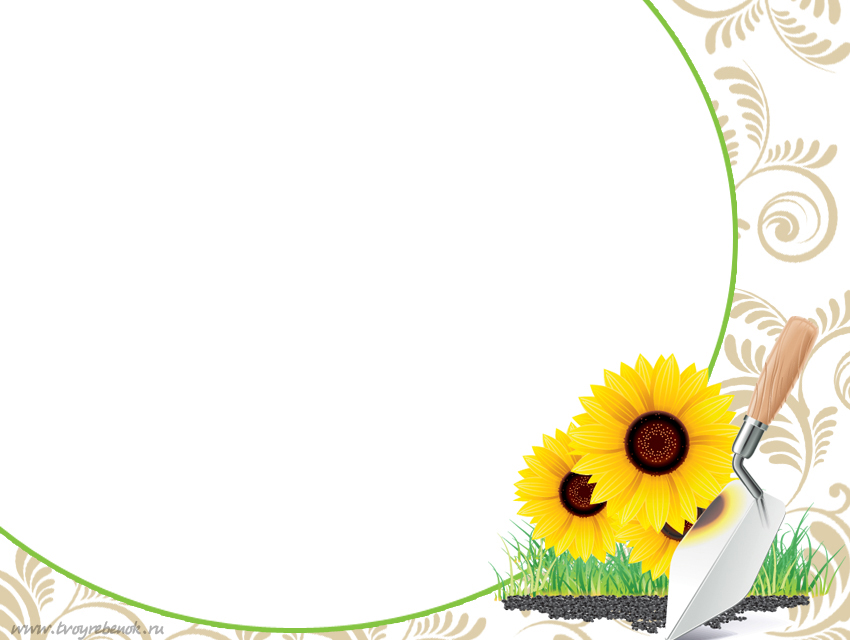 ВОСПИТАТЕЛЬ
Игры, песни очень кстатиПодобрал нам воспитатель.В группе весело у насКаждый день и каждый час!
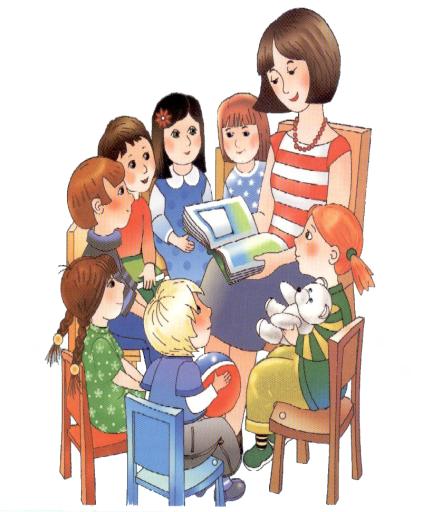 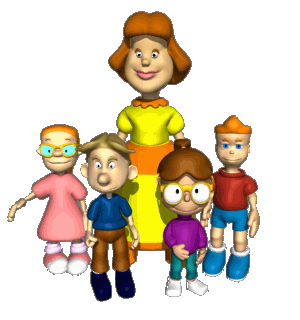 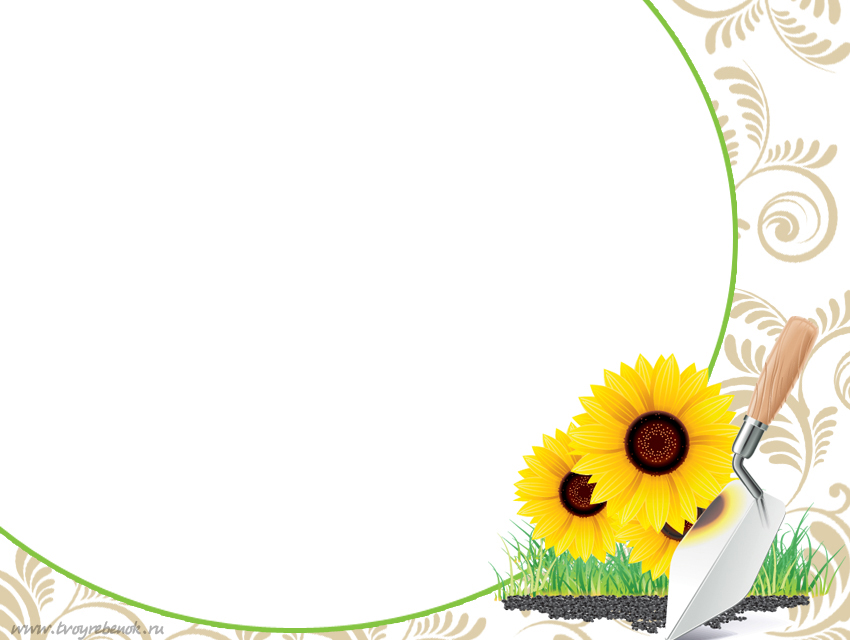 Учитель
Назовет учитель нам
 Буквы все по именам.
       Объяснит задач решенье,
     Вычитанье и сложенье.
   Он расскажет о морях,
        О лесах, цветах, зверях…
     На вопрос найдет ответ
     И полезный даст совет.
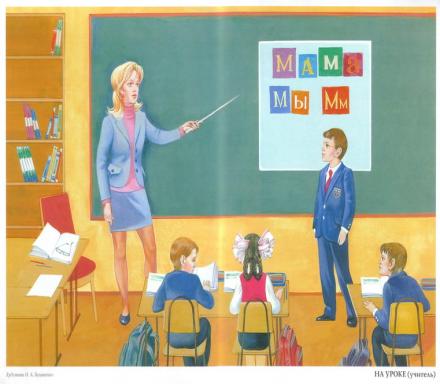 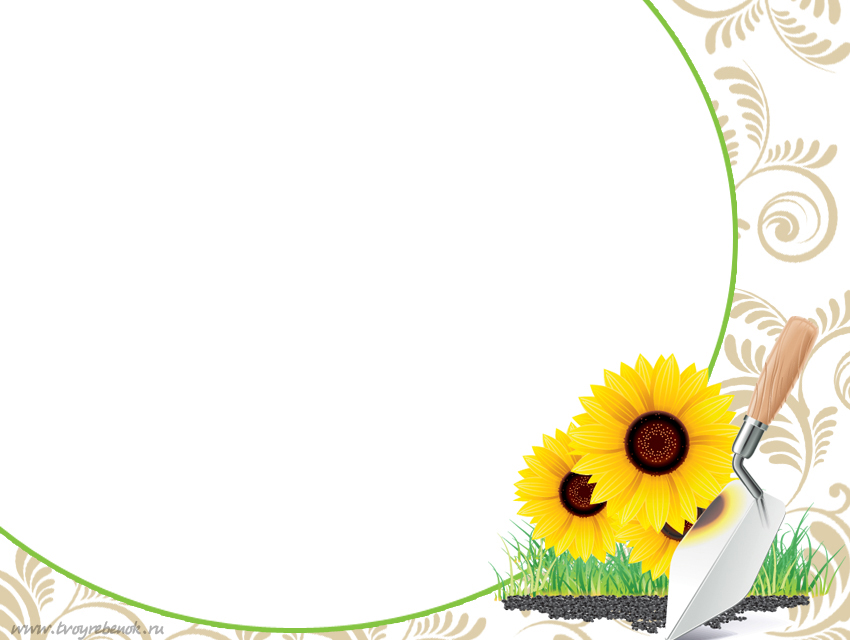 Повар
Дайте повару продукты:  Мясо птицы, сухофрукты,Рис, картофель... И тогда 
Ждёт вас вкусная еда.
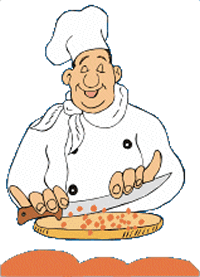 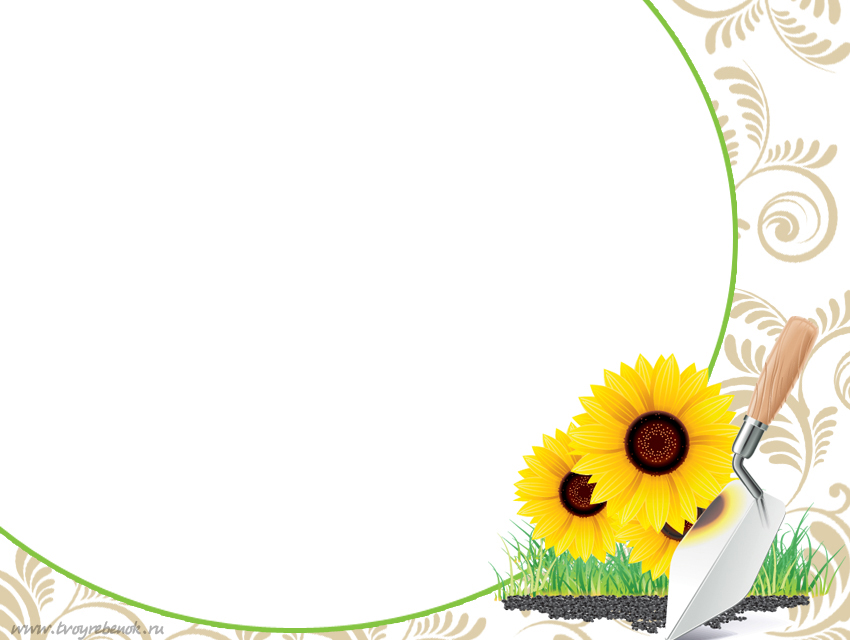 Врач
Все болезни лечит врач,
   Он уколет – ты не плачь.
Веселей смотри вокруг:
            Детский врач – ребятам друг.
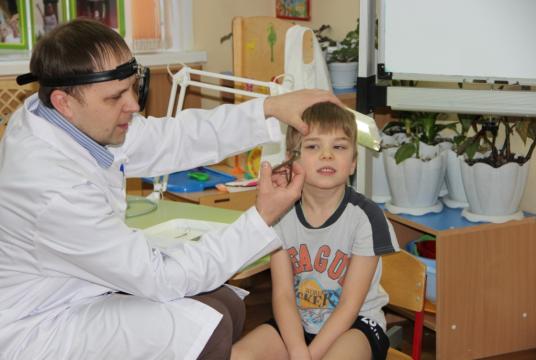 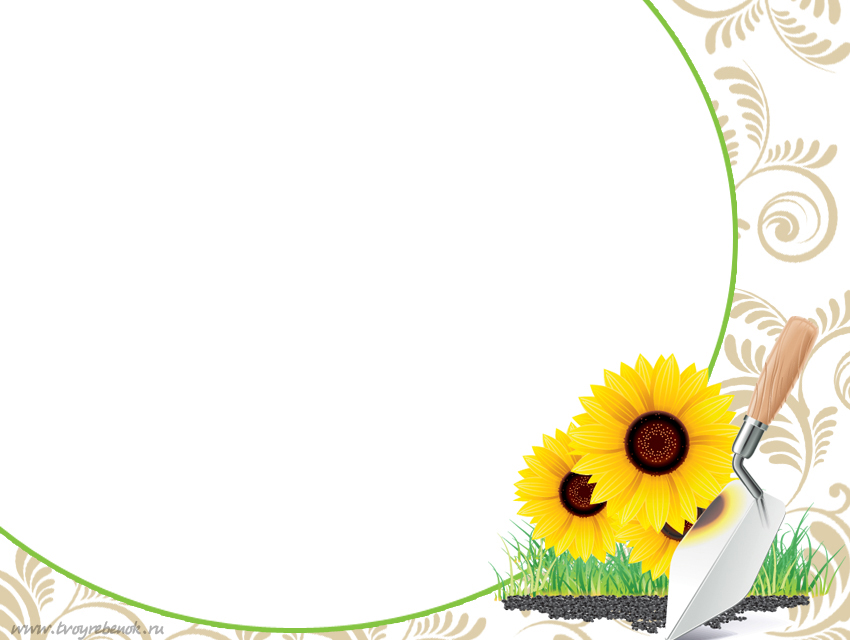 Художник
Может кисточкой художник
Рисовать на полотне:
Это ежик, это дождик,
Это звездочка в окне.
        На его картинках краски
          Оживают, словно в сказке
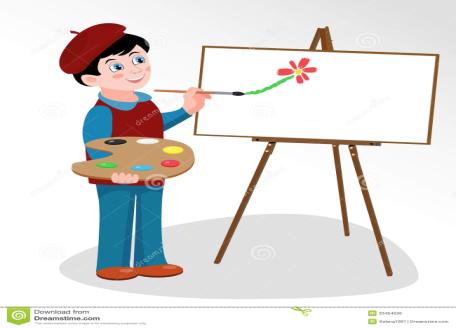 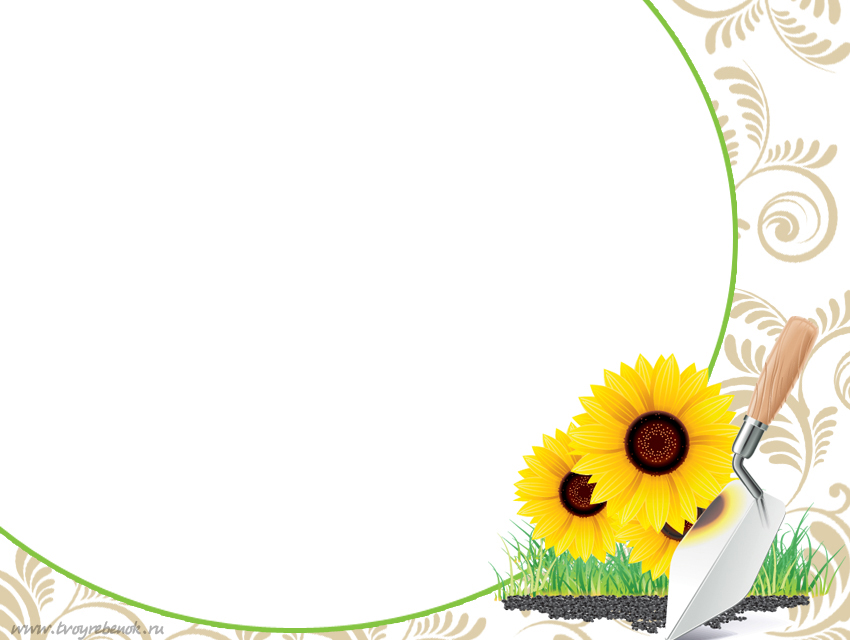 Парикмахер
Дайте ножницы, расчёску,Он вам сделает причёску.Парикмахер непременноПодстрижёт вас современно
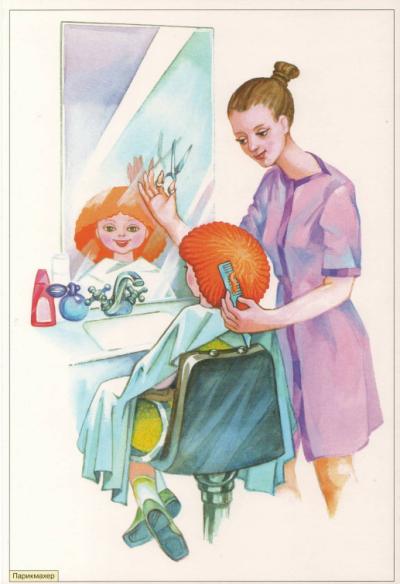